Formação prática para agricultores e veterinários:  
Exercícios de grupo
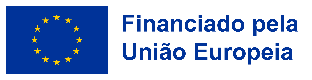 PORTUGAL, 6 E 7 DE JUNHO DE 2024
“Mais vale prevenir do que remediar”
Parte I
Parte II
Mudanças ao nível da exploração agrícola:  Entendimento comum entre agricultores e veterinários
[Speaker Notes: A segunda parte da formação prática centra-se na ideia de que “mais vale prevenir do que remediar”. Os agricultores e os veterinários trabalharão, em conjunto, explorando as mudanças a nível da exploração agrícola como medidas preventivas para reduzir a necessidade de utilização de antimicrobianos. Isto implica a necessidade de um entendimento comum entre agricultores e veterinários.]
“Mais vale prevenir do que remediar"
Vamos trabalhar juntos para prevenir e reduzir o uso de antimicrobianos…
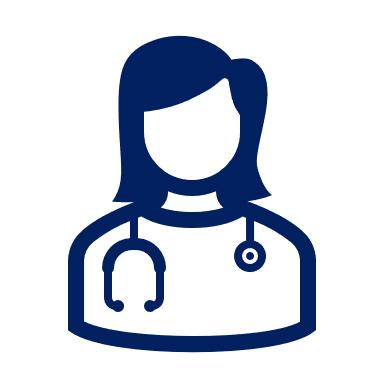 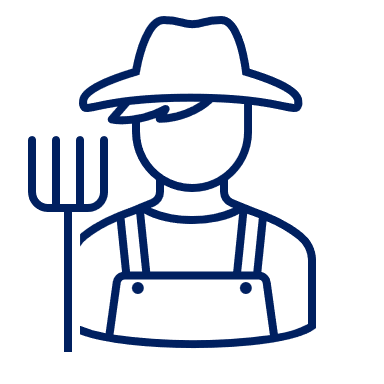 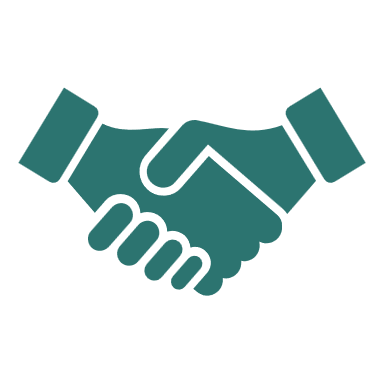 Ao criar pontos de ação na SUA exploração agrícola (do cliente)
[Speaker Notes: “Vamos trabalhar juntos para prevenir e reduzir o uso de antimicrobianos”.]
PORQUÊ?
[Speaker Notes: https://www.youtube.com/watch?v=jFuQqwBmN8A]
Promover a colaboração entre agricultores e veterinários
Há cada vez mais colaboração entre o agricultor e o veterinário para melhorar a saúde animal e reduzir o uso de antimicrobianos a nível da exploração agrícola… Porque é eficaz!















O objetivo atual é identificar áreas-chave comuns, em que os agricultores e os veterinários possam colaborar – o que conduz a melhorias adicionais.
[Speaker Notes: Utilizar um plano com diversos atores numa exploração de cabras (youtube.com)
Fundamentação: Uma relação, forte e bem estabelecida, entre agricultores e veterinários constitui a pedra angular para a implementação de medidas eficazes a nível da exploração agrícola para prevenir e reduzir o uso de antimicrobianos. É, portanto, crucial identificar áreas-chave comuns em que possam colaborar, de forma a promover a confiança entre veterinários e agricultores. Quando ambos os grupos forem capazes de identificar os problemas e as soluções, tal estabelecerá uma sólida base para as melhorias.]
Faremos os seguintes exercícios em grupo:
EG 1 
Identificar problemas e oportunidades
Exercício em grupo 1
Identificar problemas e oportunidades
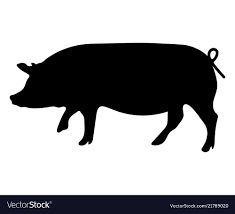 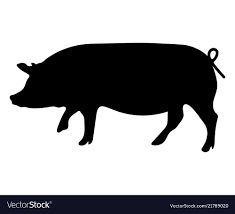 reduzir e usar de forma responsável os antimicrobianos
práticas de criação
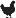 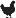 Problemas e oportunidades dos veterinários identificados
Problemas e oportunidades dos agricultores identificados
Exercício em grupo 2
Encontrar soluções para enfrentar as barreiras
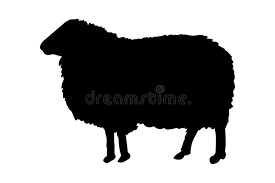 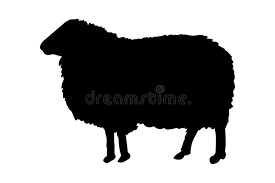 2 a
2 b
melhorar as práticas de criação
para reduzir e usar de forma responsável os antimicrobianos
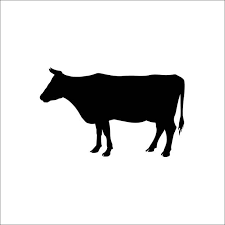 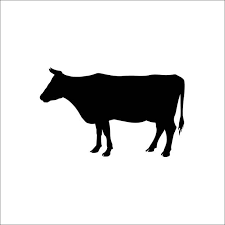 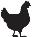 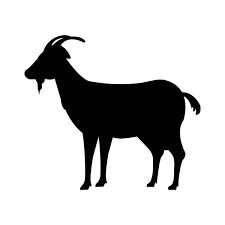 EG 2a
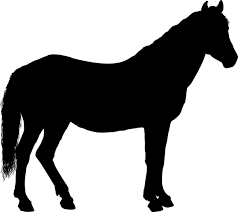 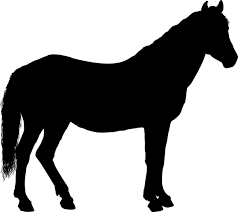 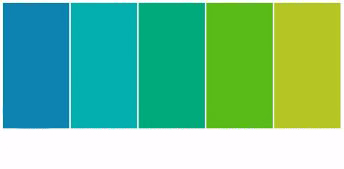 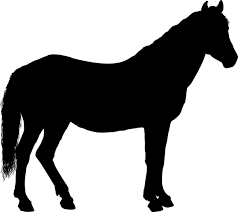 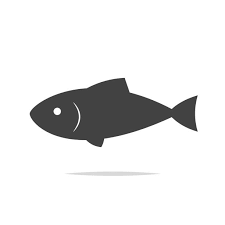 Identificar
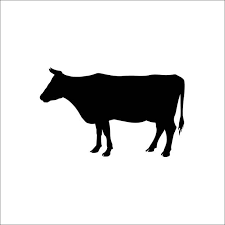 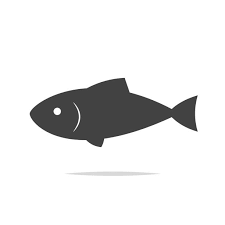 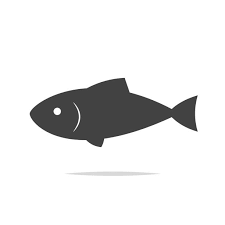 EG 2b
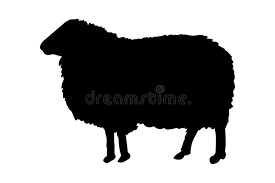 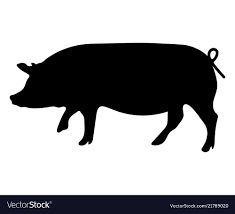 Pode realmente conseguir isso?
Como saberá quando o alcançou?
Está ao seu alcance realizá-lo?
Quando o quer realizar exatamente?
O que quer fazer?
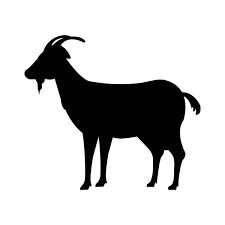 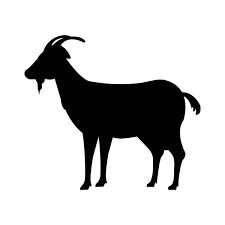 Exercício em grupo 3
Partilhar e apresentar os resultados
EG 3a
3 b
3 a
EG 3b
Medidas para reduzir a utilização e usar, de forma responsável, os antimicrobianos
Lista de práticas de criação
[Speaker Notes: A atividade consistirá em acordar pontos de ação a nível da exploração agrícola, medidas que são pessoalmente valiosas tanto para os agricultores como para os veterinários.

Em outros países: Agricultores e veterinários em grupos separados

O objetivo do exercício é identificar diferentes desafios e oportunidades observados no terreno que afetem a implementação de boas práticas e uma maior redução da utilização de antimicrobianos, tais como condições de criação, situação das doenças, biossegurança, visitas de saúde animal, testes de diagnóstico, prescrição e utilização de antimicrobianos, etc. As conclusões deste EG1 servirão de base para os EG2a e EG2b.]
Comunicação
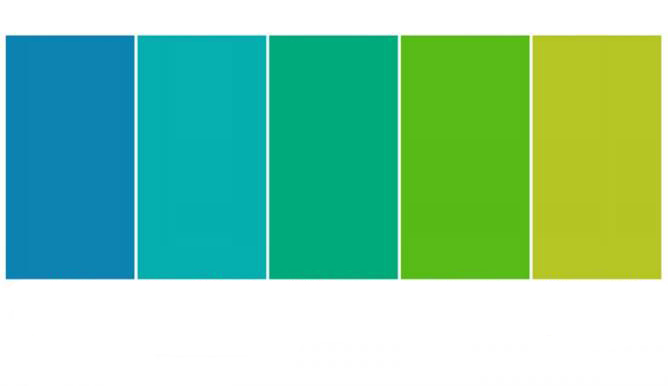 Após os exercícios em grupo 2a e 2b, ser-lhe-á pedido que escreva um Ponto de ação SMART para si próprio – para ser implementado na sua exploração agrícola/na exploração agrícola do seu cliente
O que quer fazer?
Está ao seu alcance realizá-lo?
Pode realmente conseguir isso?
Quando o quer realizar exatamente?
Como saberá quando o alcançou?
Por exemplo: 
Analisando os resultados dos testes de sangue e da linha de abate e ajustando a política de vacinação em conformidade, não haverá tosse nos leitões desmamados no prazo de 2 meses.
Exercício em grupo 1 
Identificar problemas e oportunidades
45 
MIN
Por favor, responda às seguintes perguntas:

Quais são os antimicrobianos mais utilizados na espécie produzida e para que condições/doenças são os antimicrobianos usados? 
Quais são as oportunidades/boas práticas para reduzir a utilização de antimicrobianos para as condições/doenças identificadas?  
Práticas de criação
Reduzir e usar de forma responsável os antibióticos
Outras

Trabalhe com post-its para colocar as suas respostas nos flip-overs
[Speaker Notes: Em outros países: Agricultores e veterinários em grupos separados

O objetivo do exercício é identificar diferentes desafios e oportunidades observados no terreno que afetem a implementação de boas práticas e uma maior redução da utilização de antimicrobianos, tais como condições de criação, situação das doenças, biossegurança, visitas de saúde animal, testes de diagnóstico, prescrição e utilização de antimicrobianos, etc. As conclusões deste EG1 servirão de base para os EG2a e EG2b.]
Exercício em grupo 2a - Identificar as barreiras e encontrar soluções para enfrentar as barreiras – práticas de criação
50 
MIN
Agricultores e veterinários misturados num grupo, divididos por espécie de animal.
Use o flip-over do exercício em grupo anterior: práticas de criação
Use um novo flip-over para responder às seguintes perguntas:

Quais são as barreiras para a implementação das práticas de criação/produção identificadas no exercício 1? 

Quais são as soluções para enfrentar estas barreiras?

Crie um objetivo SMART para si próprio – para ser implementado na sua exploração agrícola/na exploração agrícola do seu cliente

Trabalhe com post-its para colocar as suas respostas nos flip-overs
[Speaker Notes: Temas para debate (não exaustivos): 
o Práticas de higiene 
o Medidas de biossegurança 
o Nutrição 
o Bem-estar animal 
o Regimes de vacinação 
ó Outras medidas de gestão]
Exercício em grupo 2b - Encontrar soluções para enfrentar as barreiras – Reduzir e usar de forma responsável o uso de  antimicrobianos
50 
MIN
Agricultores e veterinários misturados num grupo, divididos por espécie 
Tome o flip-over do exercício em grupo anterior: Reduzir e usar de forma responsável os antimicrobianos
Tome um novo flip-over para responder às perguntas:

Quais são as barreiras à redução e ao uso responsável dos antimicrobianos? 

Quais são as soluções para enfrentar estas barreiras?

Crie um objetivo SMART para si próprio – para ser implementado na sua exploração agrícola/na exploração agrícola do seu cliente


Trabalhe com post-its para colocar as suas respostas nos flip-overs
[Speaker Notes: Temas para debate (não exaustivos): 
o Práticas de higiene 
o Medidas de biossegurança 
o Nutrição 
o Bem-estar animal 
o Regimes de vacinação 
ó Outras medidas de gestão]
Exercício em grupo 3a: Apresentação dos resultados: soluções para melhores práticas de criação
Cada mesa seleciona um apresentador

“De que forma podem as práticas de criação melhoradas contribuir para a redução da utilização de antimicrobianos?”

Cada apresentador apresenta um resultado da sessão da sua mesa
Depois, passamos para a seguinte mesa – mencionar um resultado que não tenha sido mencionado antes!
[Speaker Notes: O apresentador  será, frequentemente,um dos formadores

Caso reste tempo para discussão: 
Perguntas:
Quais são as semelhanças com os resultados do seu setor?
Quais são as diferenças?
O que levanta questões? / O que se destaca?]
Exercício em grupo 3b: Apresentação dos resultados: medidas para reduzir e usar os antimicrobianos de forma mais responsável
20 
MIN
Cada mesa seleciona um apresentador

“De que forma podem outras medidas a implementar contribuir para a redução da utilização de antimicrobianos?”

Cada apresentador apresenta um resultado da sessão da sua mesa
Depois, passamos para a seguinte mesa – mencionar um resultado que não tenha sido mencionado antes!
[Speaker Notes: O apresentador  será, frequentemente,um dos formadores

 Caso reste tempo para discussão: 
Perguntas:
Quais são as semelhanças com os resultados do seu setor?
Quais são as diferenças?
O que levanta questões? / O que se destaca?]